CNS  2020
Pathology
Congenital malformations and hydrocephalus
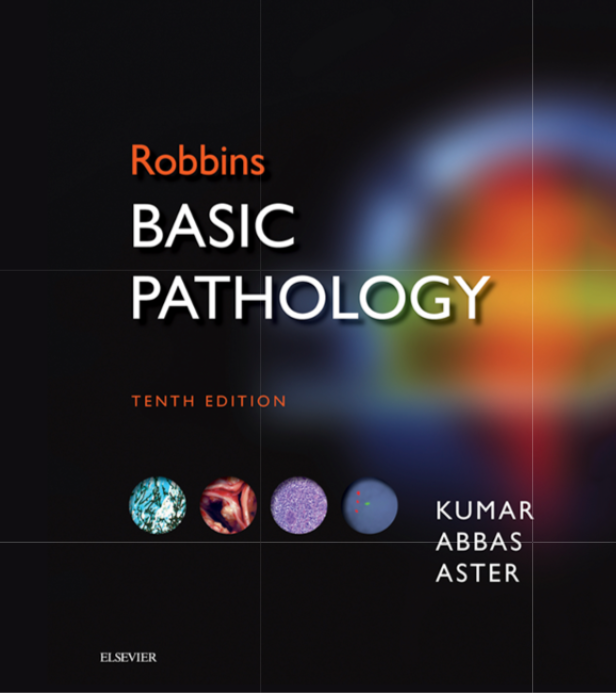 Maha Arafah
Congenital malfomation
	Page: 860 to 862
Hydrocephalus
	Page: 851
Objectives:
1. CNS congenital malformation
- Know the common types of congenital malformations of the CNS
- Correlate CNS normal development with the classification of congenital CNS malformations.
Appreciate the role of folate deficiency as an etiological factor in neural tube defects and understand the role of Alpha feto-protein measurement and ultrasound in antenatal diagnosis of neural tube defects.
2. Hydrocephalus
- Understand the various mechanisms that lead to the development of hydrocephalus.
- List and classify the main causes of hydrocephalus
Key principles to be discussed:
Incidence and introduction to the basic concepts behind the pathogenesis. These include genetic and environmental factors and the role of the stage of gestation development.
Definition and pathological changes in neural tube defects:
Meningomyelocele
Spina bifida
Anencephaly and encephalocele
Pathogenesis of neural tube defect with special emphasis on the 
role of folate and alpha fetoproteins and their clinical significance. 
Definition and pathological changes in forebrain anomalies: 
Megalencephaly.
Microencphaly  and its causes.
Lissencephaly
Definition and pathological changes in posterior fossa anomalies:
Arnold Chiari malformation.
1. CNS congenital malformation
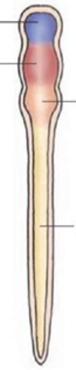 1. CNS congenital malformation
The incidence of CNS malformations is estimated at 1% to 2%
Malformations of the brain are more common in the setting of multiple birth defects
Causes:
	  1.  Prenatal or perinatal insults give rise to mental retardation, cerebral palsy  or neural tube defects
Various chemicals and infectious agents 
Timing is important
May lead to failure of normal CNS development or tissue destruction
	2.  Mutations affecting genes that regulate the differentiation, maturation, or intercellular communication of neurons or glial cells
1. CNS congenital malformation
Definition and pathological changes in neural tube defects:
1. Spina bifida 
2. Meningomyelocele3. Anencephaly and encephalocele
1. CNS congenital malformation
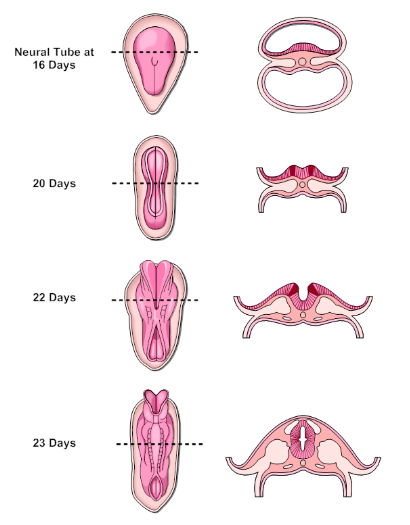 1. CNS congenital malformation
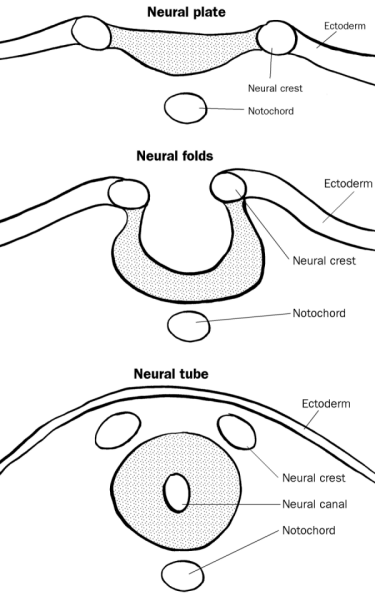 Among the earliest stages in brain development is the formation of the neural tube
The inside of which will become the ventricular system and the wall of which will become the brain and spinal cord
1. CNS congenital malformation
I. Neural tube defect
The most frequent CNS malformations 
Failure of a portion of the neural tube to close, or reopening after successful closure, may lead to one of several malformations. 
All are characterized by abnormalities involving some combination of neural tissue, meninges, and overlying bone or soft tissues
1. CNS congenital malformation
Neural tube defect
Folate deficiency during the initial weeks of gestation is a risk factor
prenatal vitamins are aimed as administration of folate to women of child-bearing age reduces the incidence of neural tube defects by up to 70%
The combination of ultrasound and maternal screening for elevated α-fetoprotein has increased the early detection of neural tube defects
The overall recurrence risk in subsequent pregnancies is 4% to 5%
Increased maternal α-fetoprotein (AFP) in serum and/or amniotic fluid in anencephaly, meningocele, or myelomeningocele but not spina bifida occulta
1. CNS congenital malformation
Neural tube defect
The most common defects involve the posterior end of the neural tube, from which the spinal cord forms. 
These can range from asymptomatic bony defects (spina bifida occulta) to spina bifida, a severe malformation consisting of a flat, disorganized segment of spinal cord associated with an overlying meningeal outpouching.
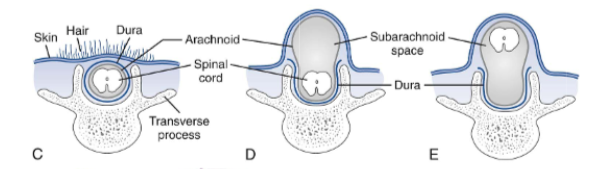 1. CNS congenital malformation
Neural tube defect1. Spina bifida occulta
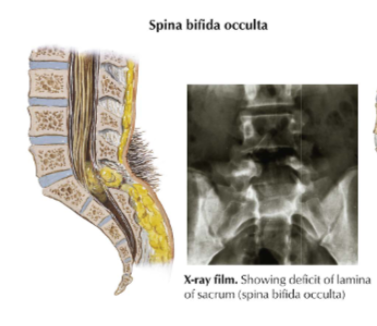 Asymptomatic bony defects
1. CNS congenital malformation
Neural tube defectSpina bifida
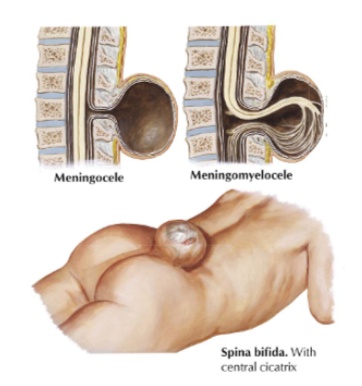 1. CNS congenital malformation
Neural tube defect: 2. Meningomyelocele
Myelomeningocele is an extension of CNS tissue through a defect in the vertebral column
Occur most commonly in the lumbosacral region
Patients have motor and sensory deficits in the lower extremities and problems with bowel and bladder control
The symptoms derive from the abnormal spinal cord in this region, often compounded by infections extending from thin or ulcerated overlying skin
1. CNS congenital malformation
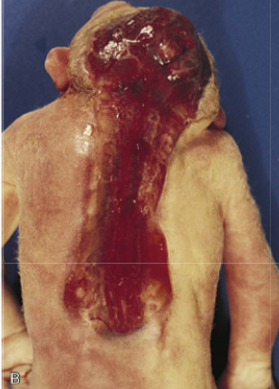 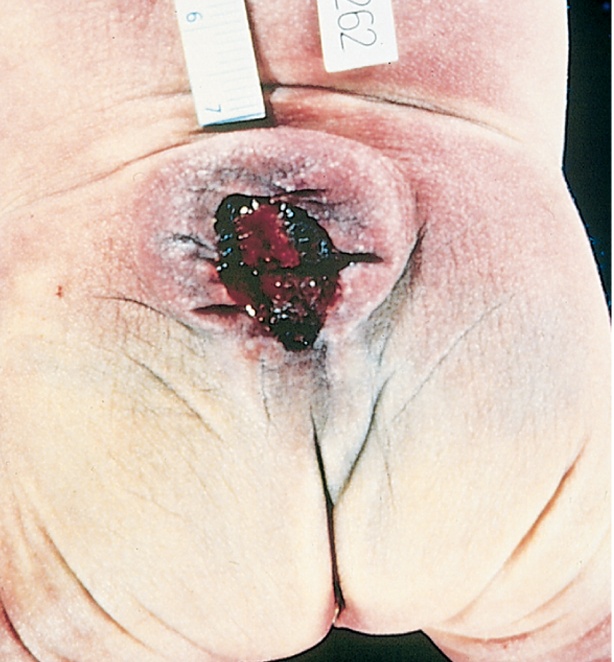 1. CNS congenital malformation
Neural tube defect: 3. Anencephaly and encephalocele
is a malformation of the anterior end of the neural tube, with absence of the brain and top of skull
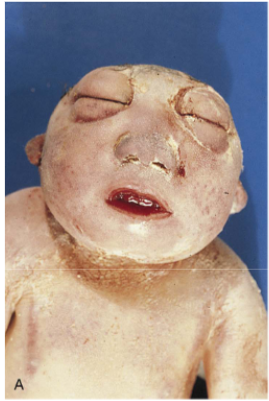 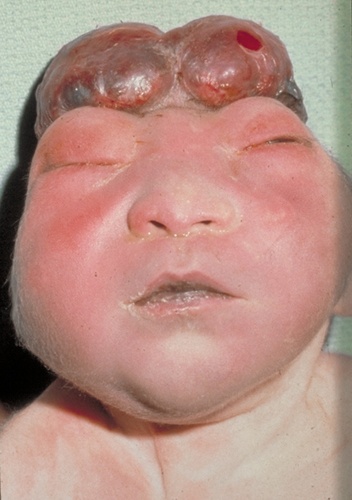 1. CNS congenital malformation
Neural tube defect: 3. Anencephaly and encephalocele
An encephalocele is a diverticulum of malformed CNS tissue extending through a defect in the cranium
 It most often involves the occipital region or the posterior fossa
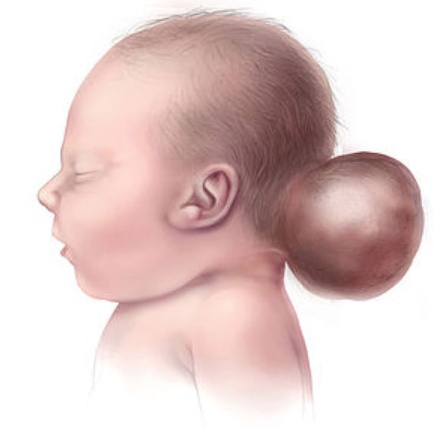 Encephalocele
1. CNS congenital malformation
II. Forebrain Malformations:
Megalencephaly
Microcephaly
Lissencephaly
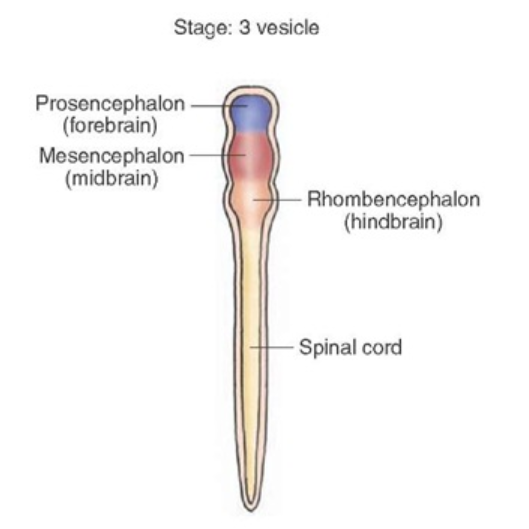 1. CNS congenital malformation
II. Forebrain Malformations Megalencephaly and Microcephaly
The volume of brain may be abnormally large (megalencephaly: rare genetic disorders) or small (microencephaly, more common). Microencephaly, is usually associated with a small head
1. CNS congenital malformation
II. Forebrain Malformations Microcephaly
Microencephaly  occurs in a wide range of clinical settings, e.g.:   
	  -  chromosome abnormalities
-  fetal alcohol syndrome
-  human immunodeficiency virus 1 (HIV-1) and Zika virus infection acquired in utero
All causes are associated with a decreased number of neurons destined for the cerebral cortex.
 Disruption of normal neuronal migration and differentiation during development can lead to a disruption of the normal gyration and
the six-layered neocortical architecture
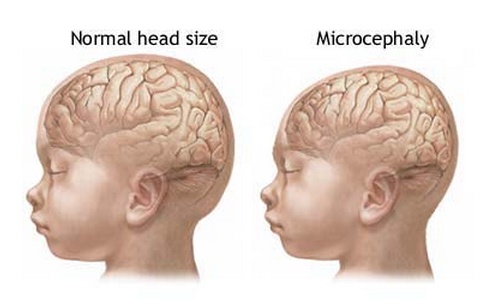 Six-layered neocortical architecture
1. CNS congenital malformation
II.  Forebrain Malformations Lissencephaly
Lissencephaly (agyria) is characterized by an absence of normal gyration and a smooth-surfaced brain
 Pachygyria is patchy involvement by an absence of normal gyration
The cortex is abnormally thickened and is usually only four-layered
Single-gene defects have been identified in some cases of lissencephaly
1. CNS congenital malformation
Forebrain Malformations: Lissencephaly
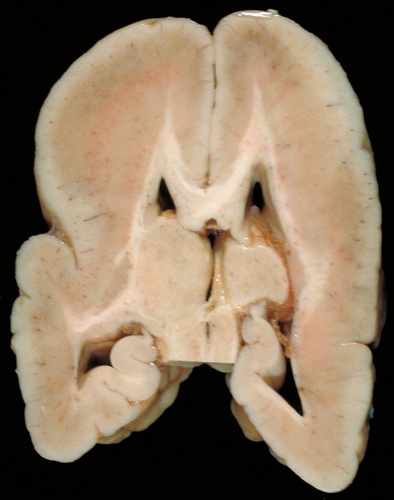 - Cortical sulci are absent except for the Sylvian fissure
- The cortex is thick and consists of the molecular and three neuronal layers
- The deepest of these layers is also the thickest and most cellular, presumably comprised of neurons that migrated a certain distance from the ventricles but failed to reach their normal destinations
- There is a small amount of myelinated white matter between the abnormal cortex and the ventricles
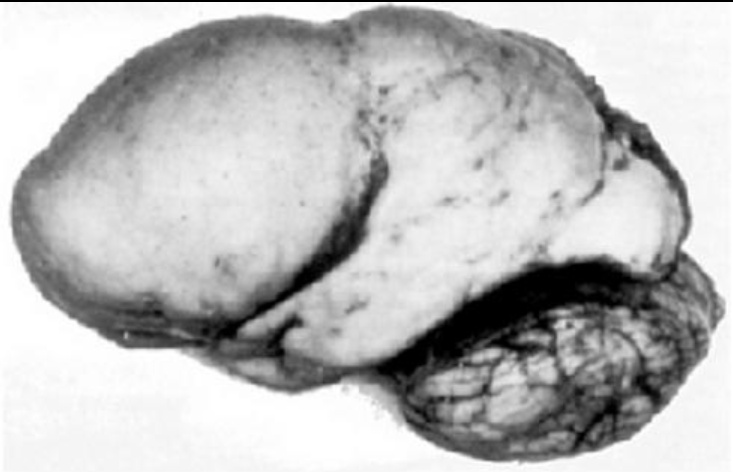 1. CNS congenital malformation
III. Posterior Fossa Anomalies:
Arnold-Chiari malformation
1. CNS congenital malformation
III. Posterior Fossa Anomalies
The most common malformations in this region of the brain result in either misplaced or absent cerebellum
Typically, these are associated with hydrocephalus 
The Arnold-Chiari malformation (Chiari type II malformation) consists of:
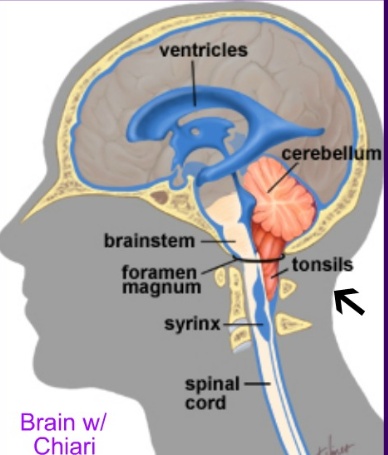 A small posterior fossa
A misshapen midline cerebellum
Downward extension of vermis through the foramen magnum
Hydrocephalus
A lumbar myelomeningocele
[Speaker Notes: In the Chiari I malformation, low-lying cerebellar tonsils extend through the foramen magnum at the base of the skull. This can lead to obstruction of CSF flow and compression of the medulla, resulting in symptoms of headache or cranial nerve deficits. Increasing the space for the tissue through neurosurgery can alleviate the symptoms]
1. CNS congenital malformation
The Arnold-Chiari malformation
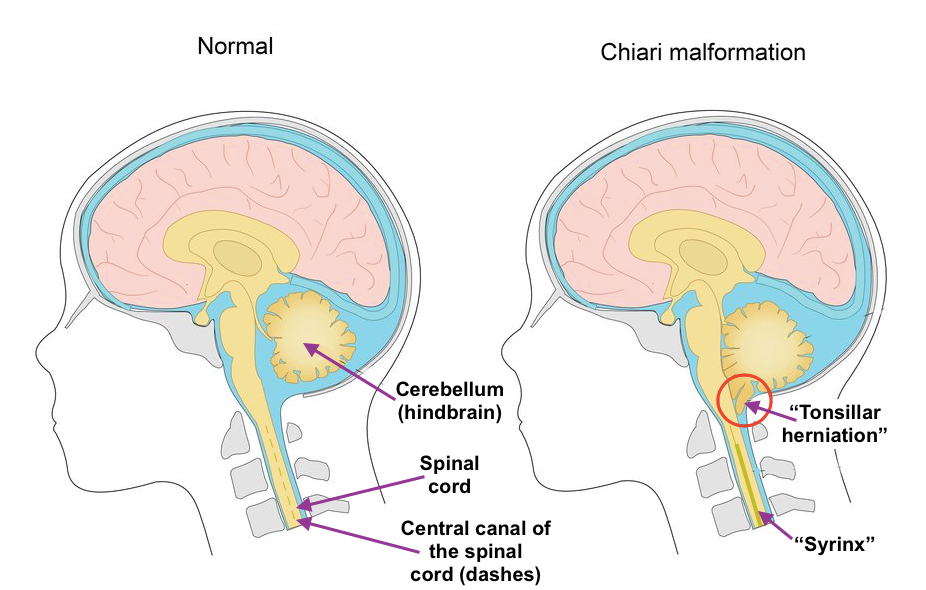 In the Chiari I malformation, low-lying cerebellar tonsils extend through the foramen magnum at the base of the skull. This can lead to obstruction of CSF flow and compression of the medulla, resulting in symptoms of headache or cranial nerve deficits. Increasing the space for the tissue through neurosurgery can alleviate the symptoms
2. Hydrocephalus
- Definitions of normal pressure
 Hydrocephalus:
	noncommunicating  vs.	communicating hydrocephalus 
       - Pathophysiology and etiology.
2. Hydrocephalus
Hydrocephalus refers to an increase in the volume of the CSF within the ventricular system.
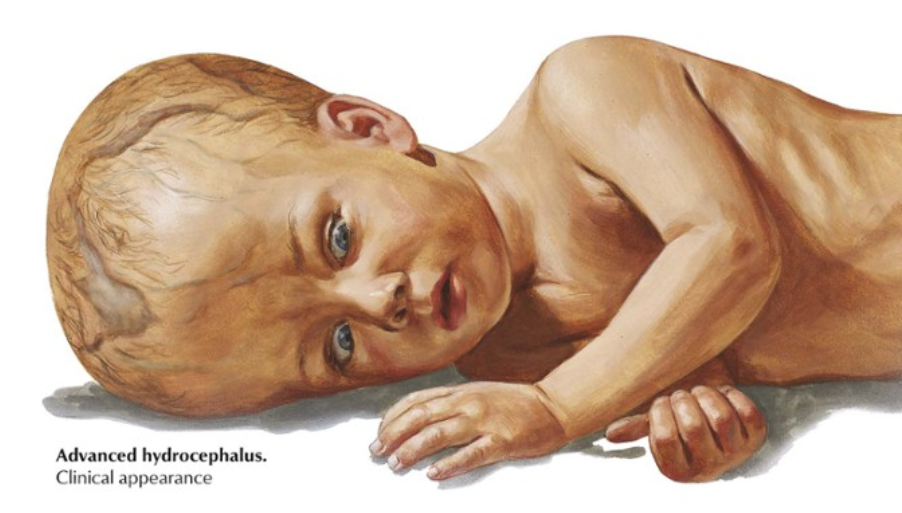 2. Hydrocephalus
When hydrocephalus develops in infancy before closure of the cranial sutures  enlargement of the head
Hydrocephalus developing after fusion of the sutures expansion of the ventricles and increased intracranial pressure, without a change in head circumference
2. Hydrocephalus
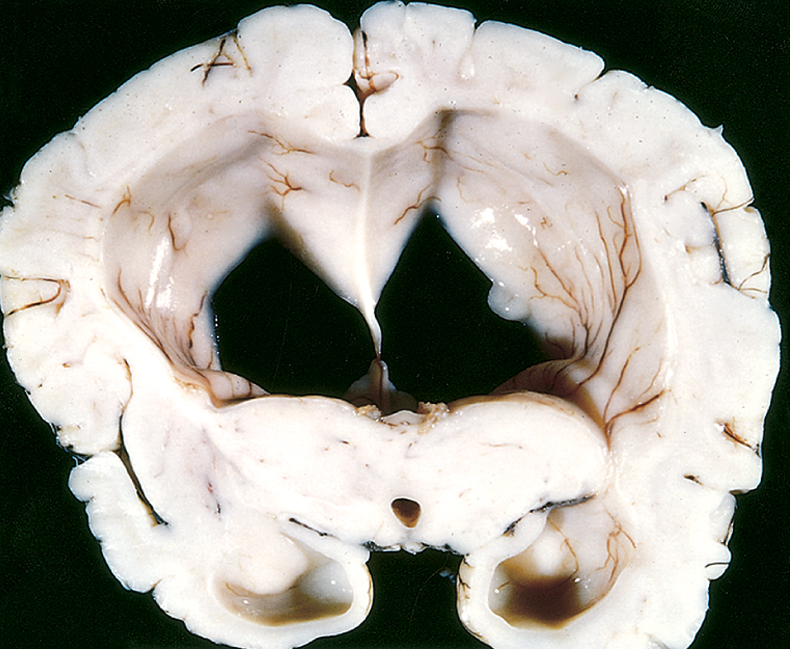 2. Hydrocephalus
Cerebrospinal fluid (CSF)
CSF is produced by the choroid plexus within the ventricles, it circulates through the ventricular system and exits through the foramina of Luschka and Magendie

CSF fills the subarachnoid space around the brain and spinal cord, contributing to the cushioning of the nervous system within its bony confines
Cerebrospinal fluid (CSF)
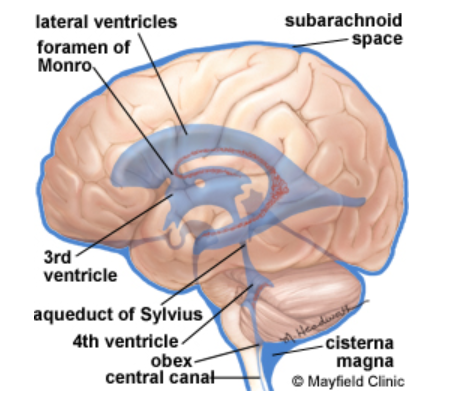 Arachnoid granulations: responsible for the resorption of CSF
Choroid plexus preduce CSF
The balance between CSF generation and resorption keeps the volume of this fluid stable
foramina of Luschka and Magendie
2. Hydrocephalus
Causes:
Most cases occur as a consequence of impaired flow or impaired resorption of CSF
In rare instances (e.g., tumors of the choroid plexus), overproduction of CSF may be responsible
2. Hydrocephalus
Two types:
 communicating  and non communicating 
If there is an obstacle to the flow of CSF within the ventricular system, then a portion of the ventricles enlarges while the remainder does not  noncommunicating hydrocephalus
most commonly seen with masses at the formamen of Monro or aqueduct of Sylvius

In communicating hydrocephalus all of the ventricular system is enlarged; here the cause is most often reduced resorption of CSF
2. Hydrocephalus
What can cause hydrocephalus?
1. Hypersecretion of CSF: e.g. choroid plexus tumor
2. Obstructive hydrocephalus
3. Defective filtration of CSF: 	postulated for low-pressure 	hydrocephalus
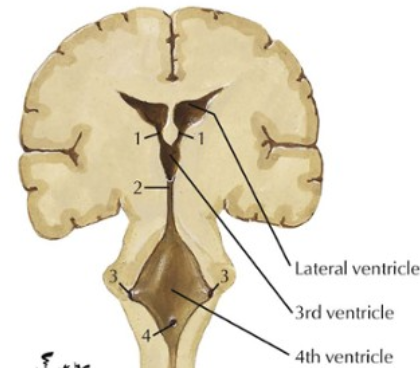 [Speaker Notes: ventricles are enlarged - severe dementia, inability to walk, and incontinence - despite very low intracranial pressure. 
trauma, tumour, haemorrhage, meningitis, whole brain radiation, as well as other brain pathology that affects the compliance of the brain parenchyma.]
2. Hydrocephalus
Causes of Obstructive hydrocephalus
Obstruction of the foramina of Monro e.g. colloid cyst
Obstruction of the third ventricle e.g. pilocytic astrocytoma 
Obstruction of the aqueduct e.g. aqueductal stenosis or atresia and posterior fossa tumors
Obstruction of the foramina of Luschka or impairment of flow from the fourth ventricle (Chiari malformation, meningitis, subarachnoid hemorrhage, posterior fossa tumors)
Fibrosis of the subarachnoid space e.g. meningitis, subarachnoid hemorrhage, meningeal dissemination of tumors
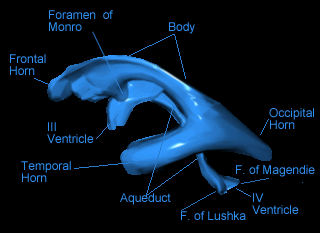 Take home messages:
- Malformations of the brain can occur because of genetic factors or external insults.
- The timing of the injury will determine the pattern of the injury, based on the type of developmental processes occurring at the point of injury.
- Patterns of malformation include alterations in the closure of the neural tube, proper formation of the separate portions of the neural tissue, and migration of neurons to the appropriate locations.
- Hydrocephalus is an increase in CSF volume within all or part of the ventricular system.
HOMEWORK
Define: meningocele.
Define: polymicrogyria.
What is the difference between microcephaly and microencephaly?
Define: hydrocephalus ex vacuo.
A compensatory increase in CSF volume (hydrocephalus ex vacuo) may occur secondary to a loss of brain volume from any underlying cause (e.g., infarction, neurodegenerative disease)